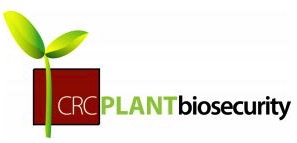 Citrus Biosecurity
Lesson 2 | Insect Food Webs
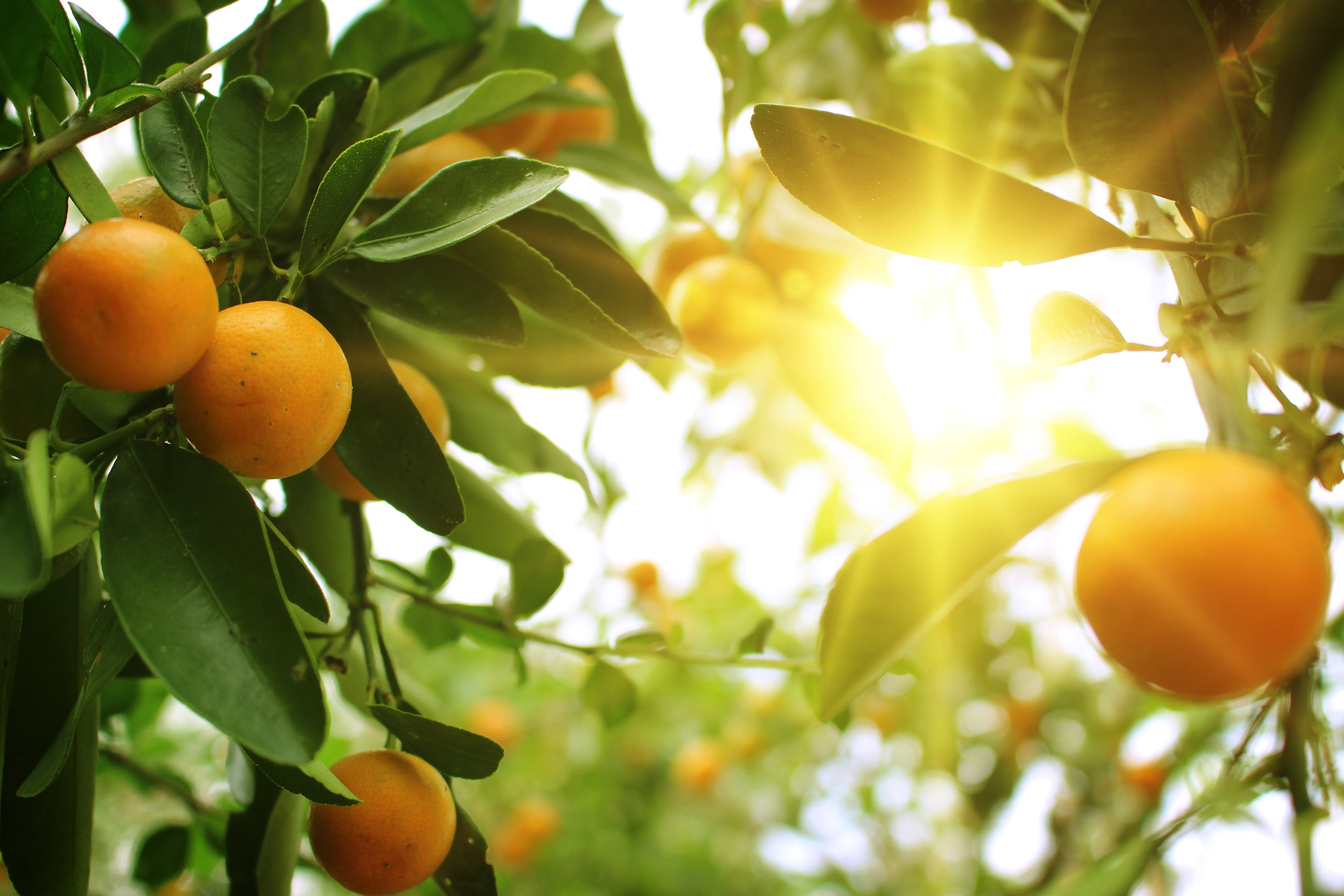 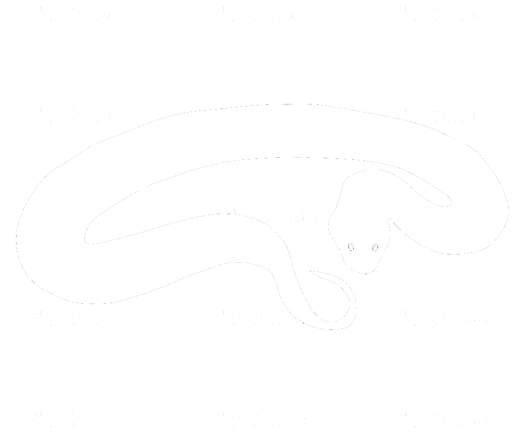 Food Webs
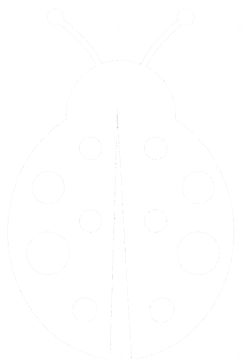 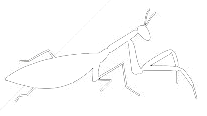 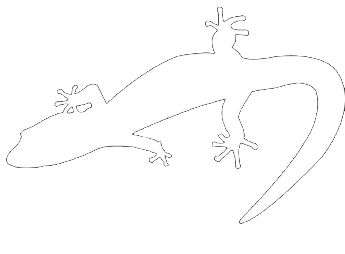 Crops
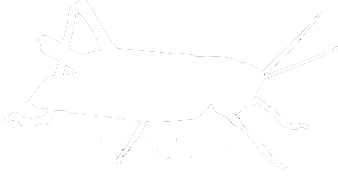 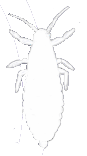 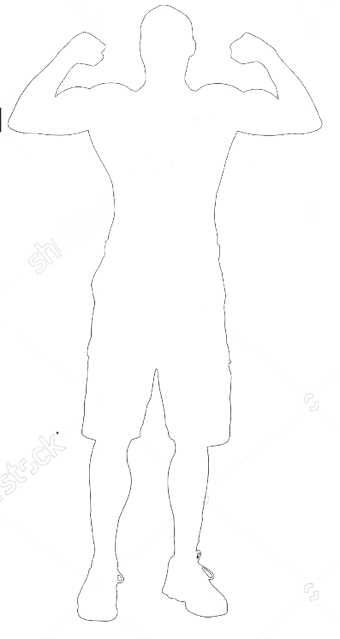 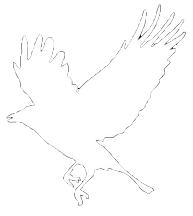 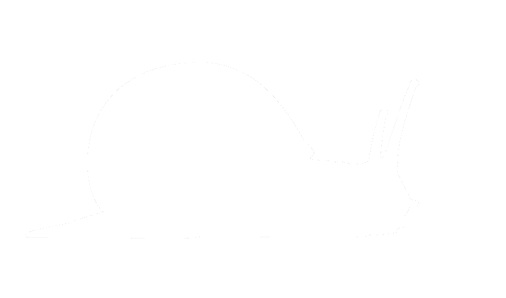 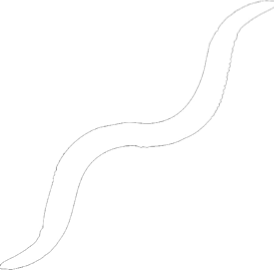 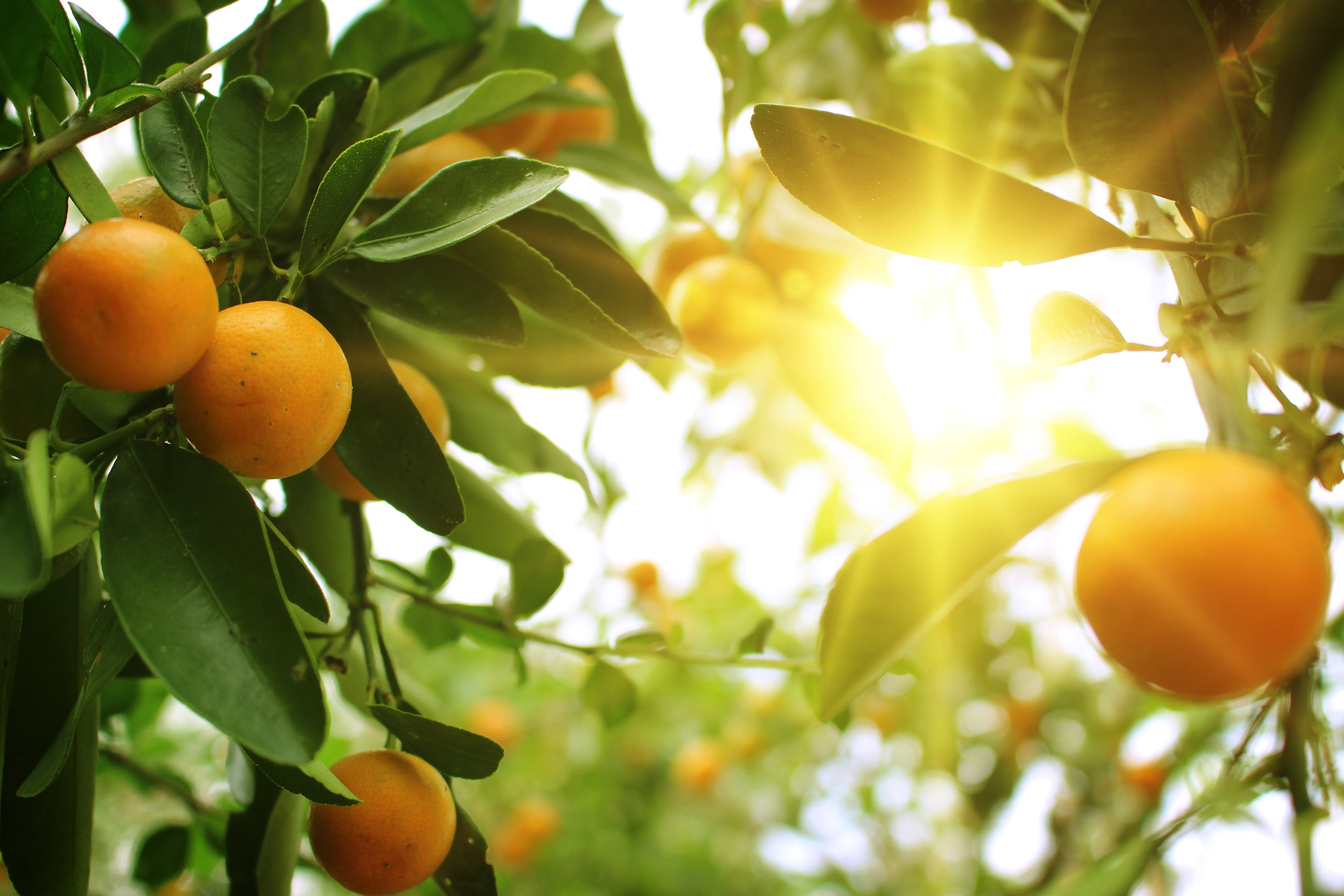 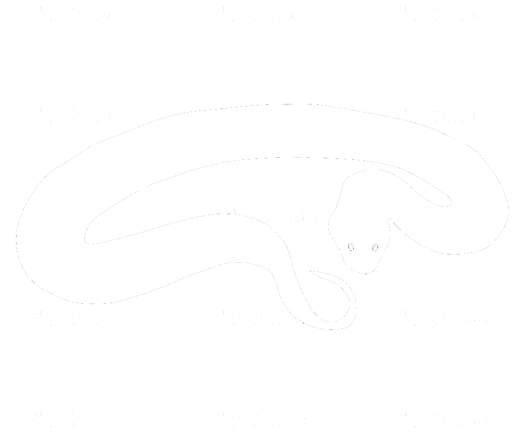 Pest or Beneficial?
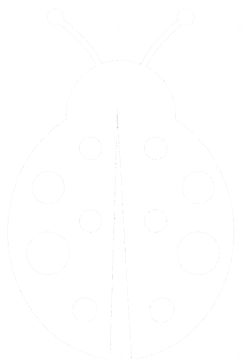 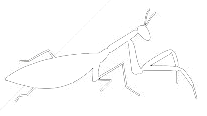 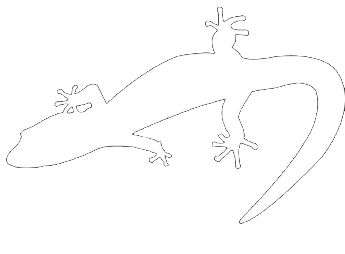 Crops
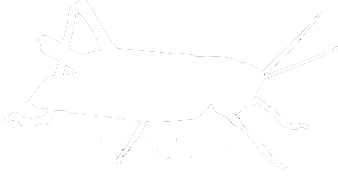 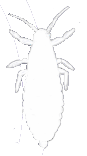 Praying mantis
Locusts
Thrips
Snails
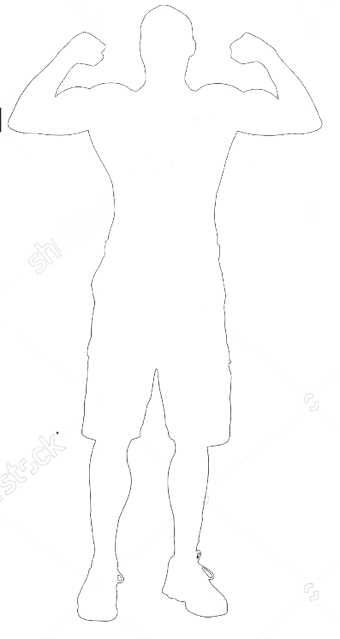 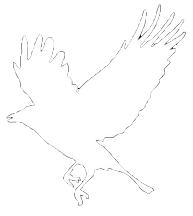 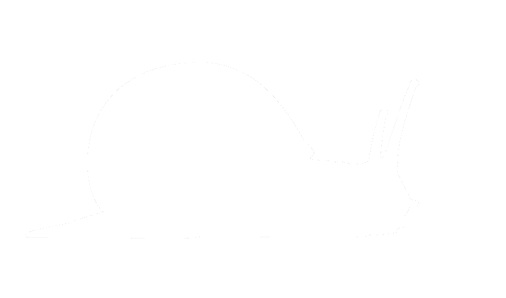 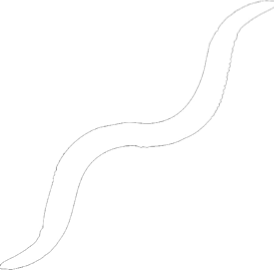 Pests damage crops and cost growers money
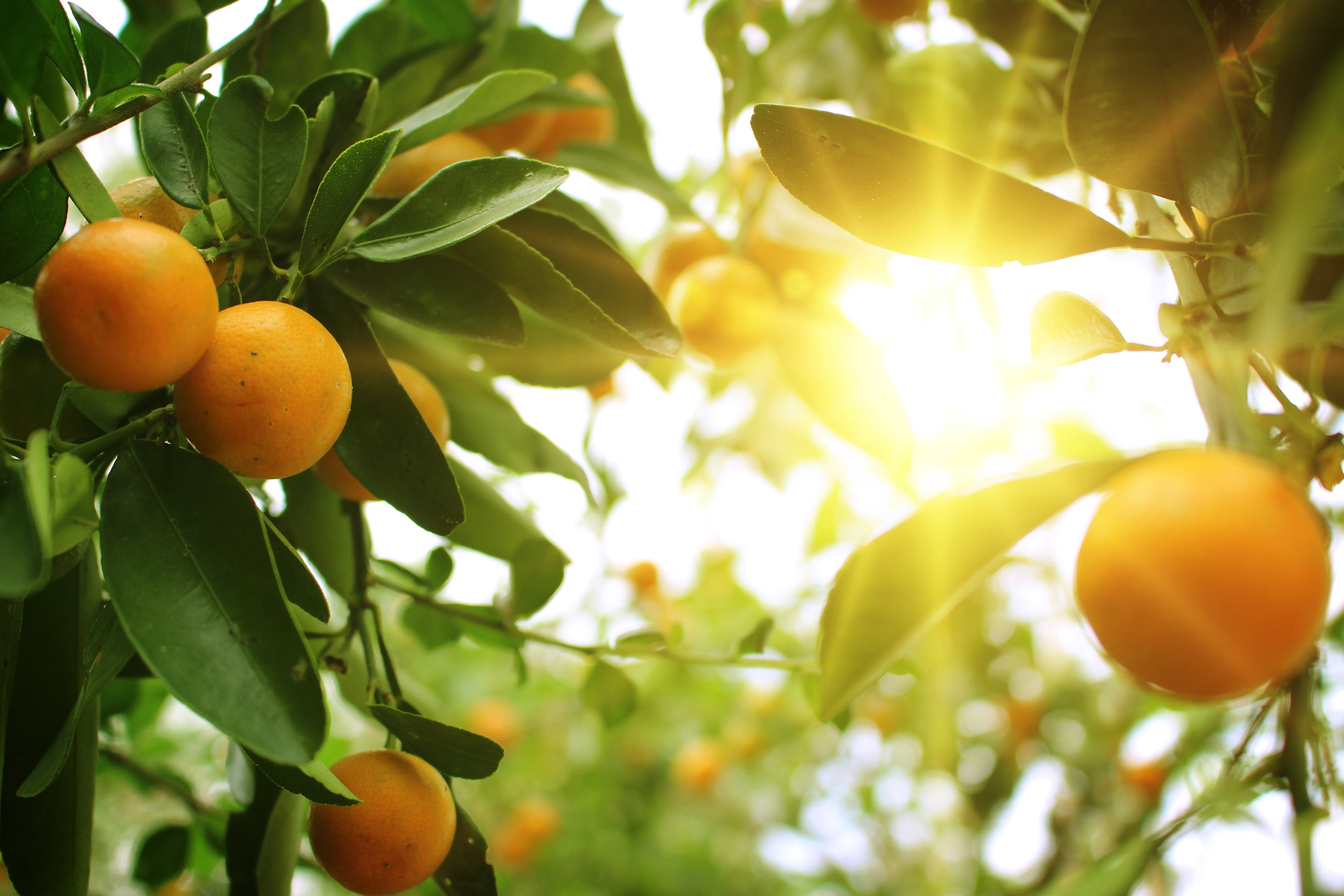 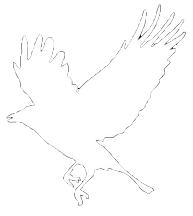 Pest or Beneficial?
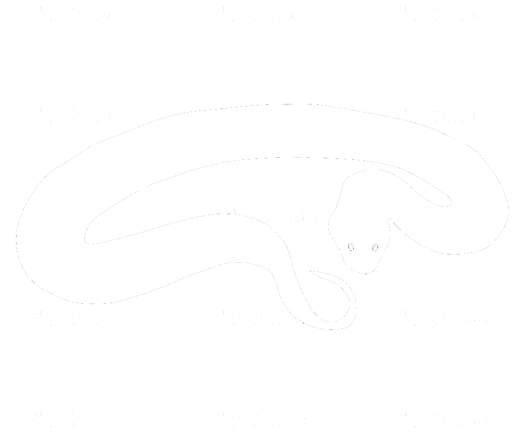 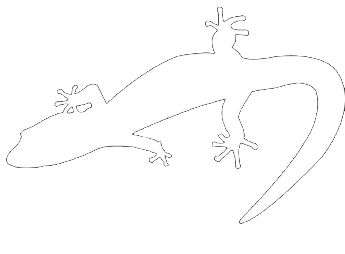 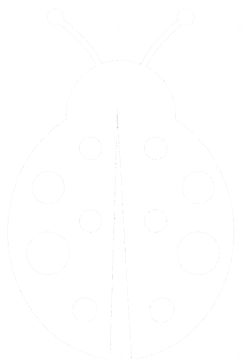 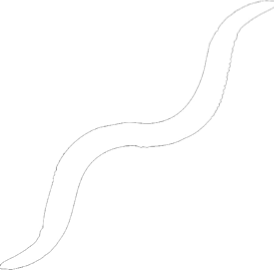 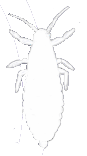 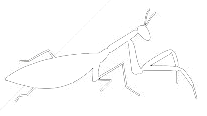 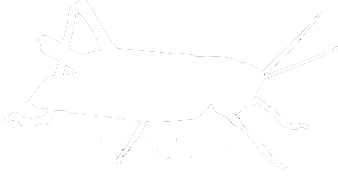 Crops
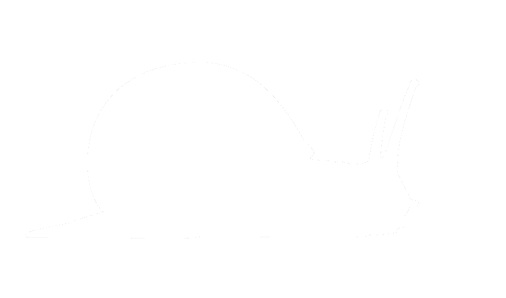 Praying mantis
Birds
Locusts
Thrips
Snails
Worms
Lizards
Ladybug
Snakes
Beneficial insects eat crop predators and save growers money
Pests damage crops and cost growers money